Education Half Day CCG Update

Thursday, 20 September 2018
1
Dementia Update
Dr Sophie Norris
2
Advice and Guidance Update
The following table shows the specialties that are available at ASPH, RSCH or at other providers
The table also shows the response times for the specialties live at RSCH
3
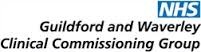 4
Shaping healthcare for you … and your family
Cancer and End of Life Care Update
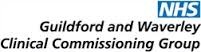 5
Shaping healthcare for you … and your family
CCG Cancer Integrated Assessment Framework (IAF) Rating
CCG rating provides a snapshot of how performance on cancer compares with other CCGs, and whether the CCG is meeting national ambitions.










Thank you for all you do to achieve early diagnosis, and support people living with and beyond cancer in Guildford & Waverley.
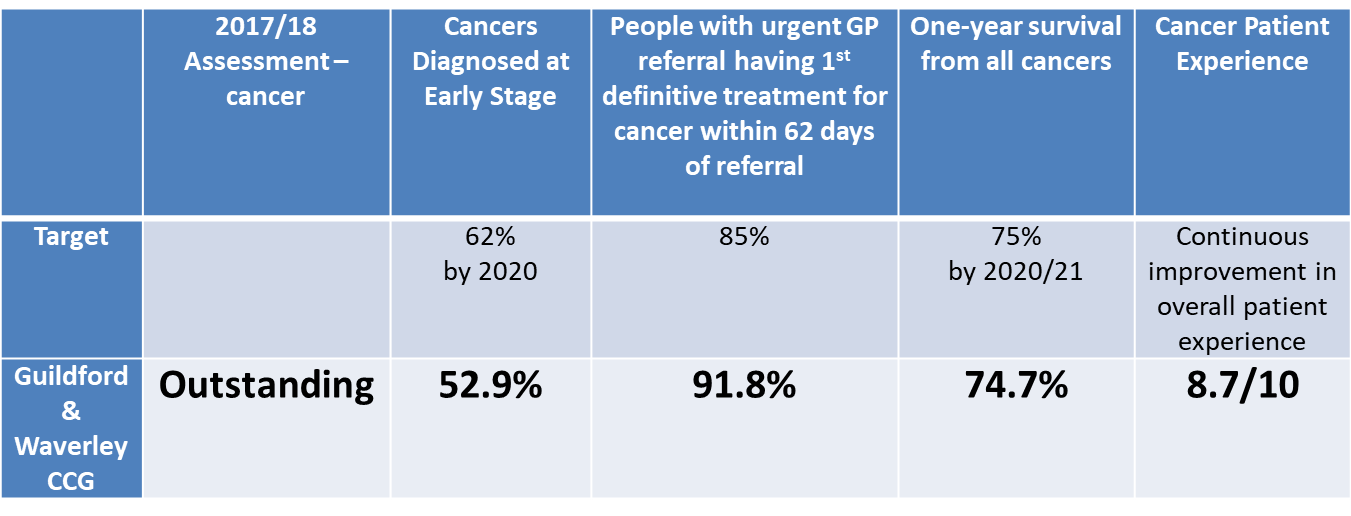 Cancer – education opportunities & support
Royal Surrey’s Macmillan Practice Educators’ learning and development offer includes:
Training courses e.g. cancer awareness programme, sage and thyme
Oncology journal club: Twitter @OncJnlClub
Educational events e.g. breast cancer study day
Contact: 
rsc-tr.macmillaneducation@nhs.net
 
Support and guidance – practice visits, etc
Contact:
Alessandra Dale, Macmillan GP 
alessandra.dale@nhs.net
and/or
Debbie Bell, Cancer Research UK Facilitator
debbie.bell@cancer.org.uk
Falls Prevention
A Guildford & Waverley Falls Prevention Pack has been developed for people who have had a fall, are fearful of falling or would like advice on falls prevention
The pack includes information on eating well, Lets Get Steady falls prevention sessions and general advice on falls prevention 
The pack will be widely distributed to be handed to to patients